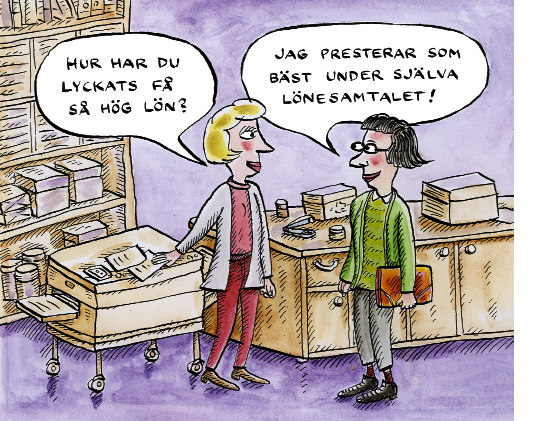 Innehåll under utbildningen
Presentation
Upplägg
Tidsåtgång
Vad styr lönesättningen inom Haninge kommun?
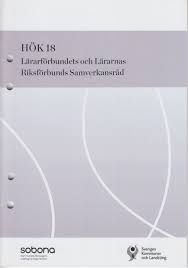 Centrala kollektivavtal, huvudöverenskommelser 
Överläggningar och förhandlingsinledning på kommunnivå
Personalpolitiskt program och lönepolicy – två av kommunens styrdokument
Ekonomiska förutsättningar, budget och prioriteringar		
Löneanalys (t.ex. statistik, personalförsörjningsprognos och lönekartläggning)
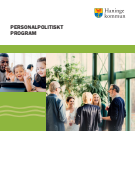 Grundläggande principer för lönesättning
Ur § 1 Löneavtalet (HÖK):

”Lönebildning och lönesättning ska bidra till att arbetsgivaren når målen för verksamheten. Lönen ska stimulera till förbättringar av verksamhetens effektivitet, produktivitet och kvalitet. Därför ska lönen vara individuell och differentierad och avspegla uppnådda mål och resultat. Även förutsättningarna för att rekrytera och behålla personal påverkar löne- och anställningsvillkoren.”
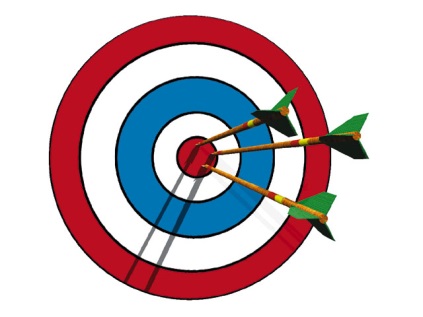 Löneöversynsprocess
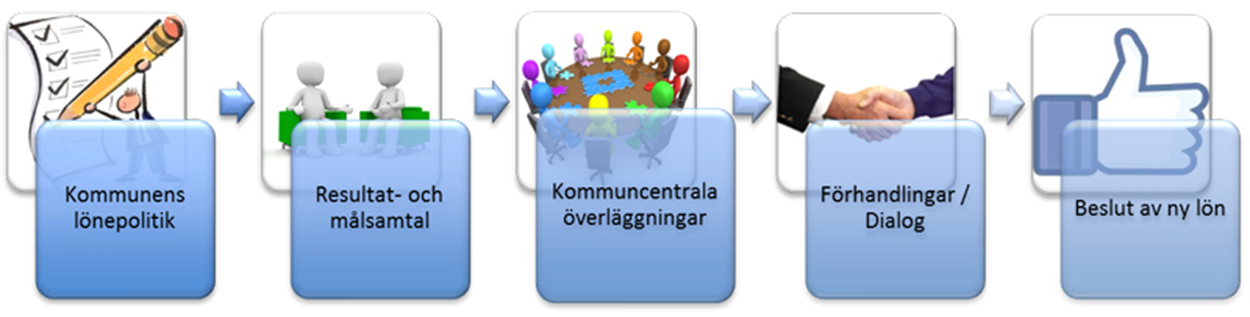 Lönekriterier
Uppnådda resultat i relation till uppsatta mål
Bidrag till verksamhetsutveckling

Definition
I medarbetarskapet ingår viljan och förmågan att ta ansvar för sin relation till sitt uppdrag och verksamhetens aktiviteter, arbetsplatsen, sin chef och sina kollegor

Det innebär att medarbetaren inte bara gör sitt jobb och når sina uppsatta mål, utan också ser sig som en viktig del i helheten och arbetar aktivt för att göra positiva avtryck i verksamheten. Medarbetaren är delaktig, påverka och delar med sig av sina idéer, kunskaper och sin positiva syn på människan och samspelar med andra på olika nivåer i och utanför organisationen. 

Allt detta skapar ett mervärde för enheten, förvaltningen och hela kommunen som leder till verksamhetsutveckling
Lokalt arbete med lönekriterier
Hur kan man bäst göra dessa förståeliga, trovärdiga och användbara?


Vad betyder de övergripande kriterierna utifrån Din verksamhets mål och uppdrag? 


Vad betyder det för Dina olika grupper av underställda medarbetare?
Resultat- och målsamtal
Diskussion och erfarenhetsutbyte
Fråga 1)

Det ska finnas en tydlig koppling mellan medarbetarnas resultat och lönesättningen. På vilket sätt tydliggör du kopplingen i samtal med medarbetarna?

Fråga 2) om tid finns

Hur arbetar ni med att förtydliga de övergripande lönekriterierna för medarbetarna? Har de individuella målen en tydlig koppling till verksamhetens mål?
Paus 10 minuter
Rätt lön
Lönepolitik
/lönepolicy
Lag och avtal
Lönestruktur
Förberedelser – lönesamtal enligt dialogmodellen
Bygger på resultat- och målsamtalet och lön sätts efter dialog mellan chef och medarbetare 

Dialog om prestation och förslag till ny lön

Förbered tydlig återkoppling till lönekriterier och uppnådda resultat.

Undvik jämförelser med andra medarbetare

En form av feedback, jag budskap
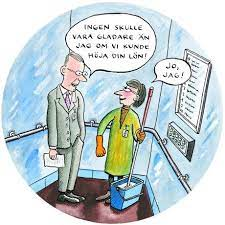 Disposition
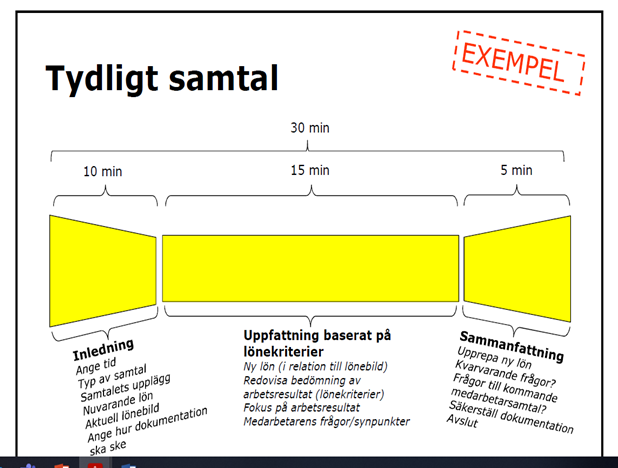 Förberedelser – traditionell förhandling
Läs igenom Kommunals förhandlingsprotokoll från HINT

Du som chef ska kunna redogöra för att resultat- och målsamtal har genomförts med samtliga medarbetare 

Framföra argument för föreslagen ny lön utifrån prestation och lönestruktur

Handlingsplan för medarbetare med låg löneutveckling pga. låg prestation samt enligt förhandling med Kommunal
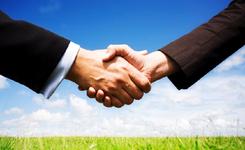 Lönestatistik i Hypergene
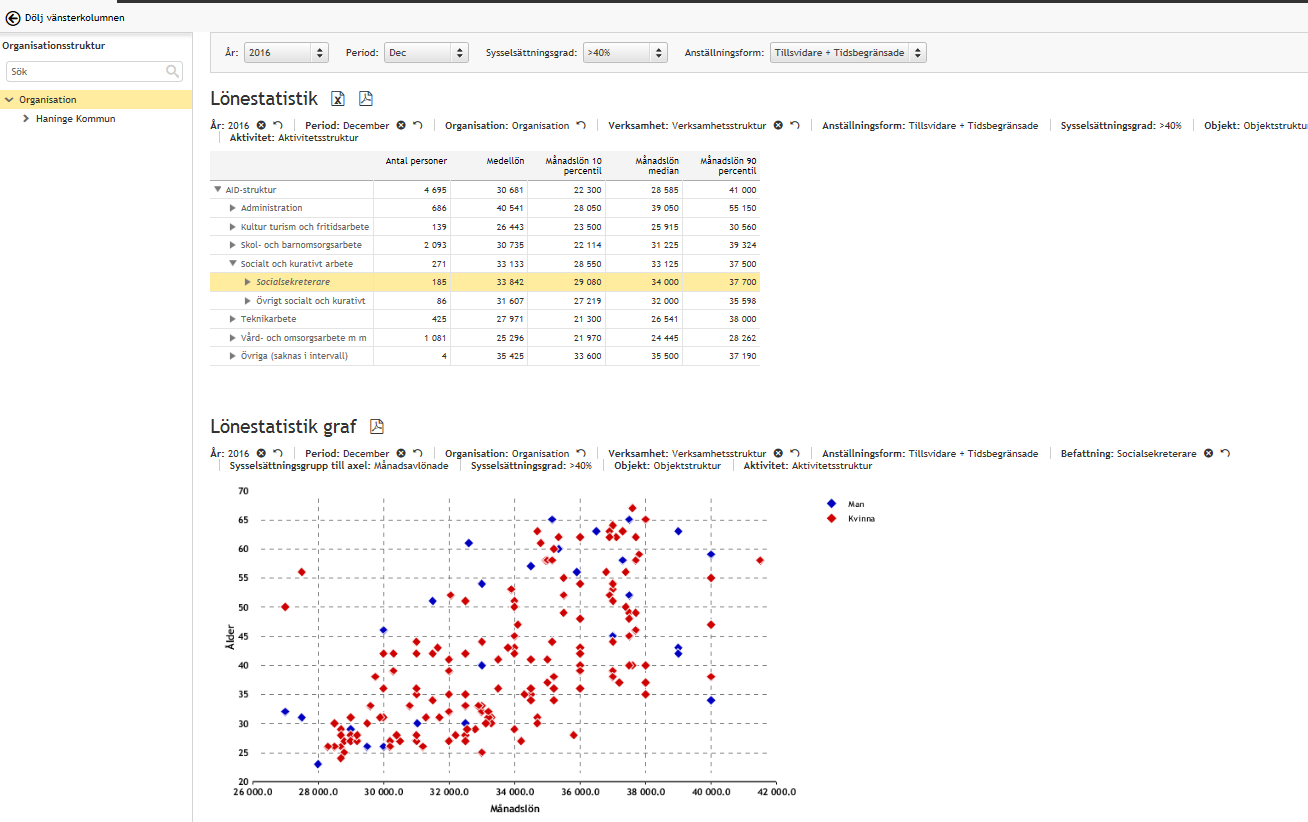 Information på HINT
Frågor?
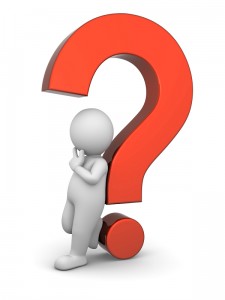